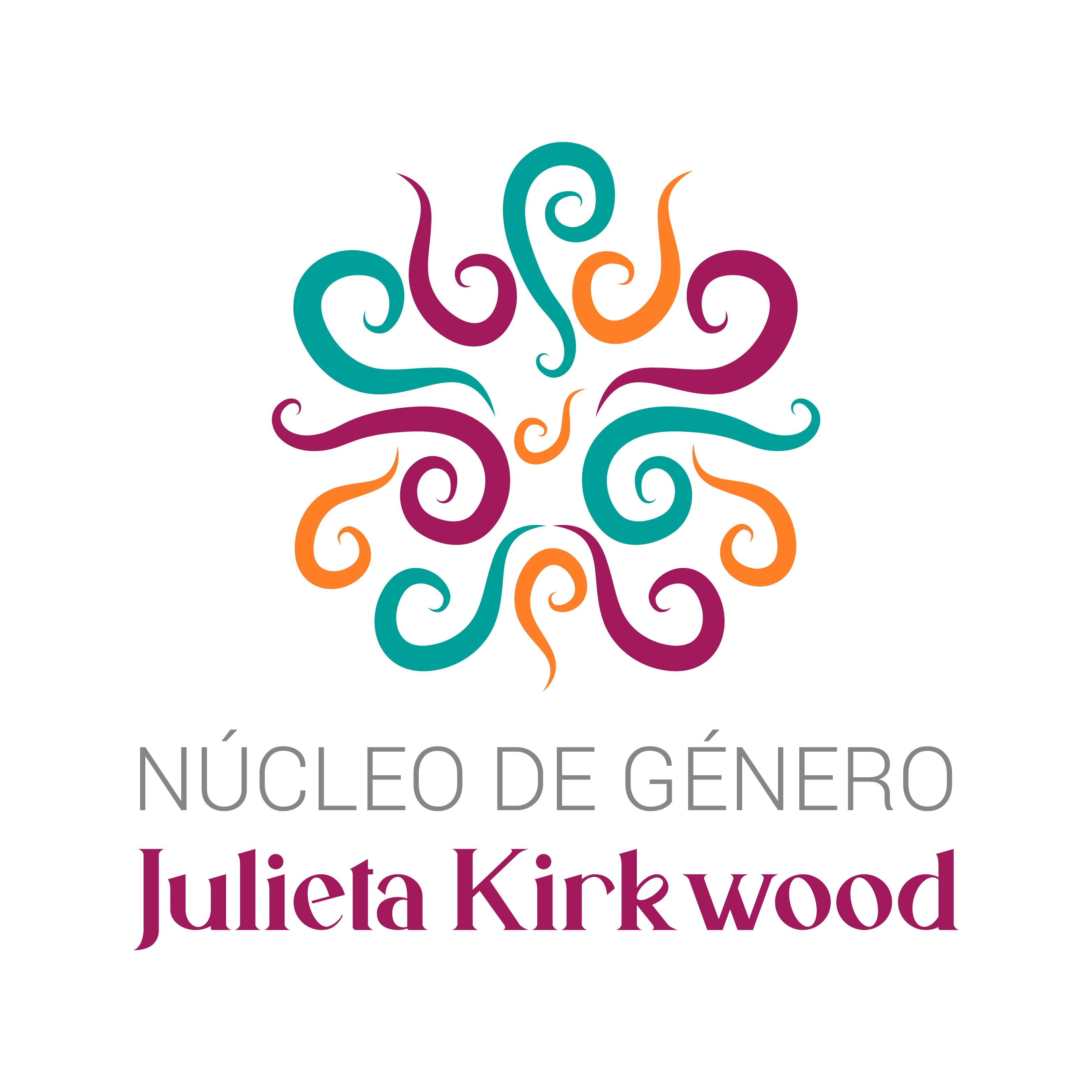 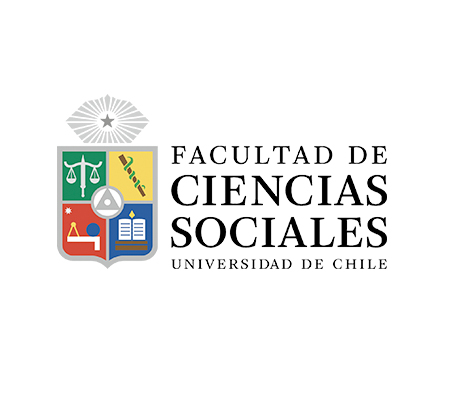 Intervención en salud y psicoterapia con perspectiva de género y diversidades
Curso de Extensión 2021
Formulación de una estrategia de intervención en el área
Jueves 18 noviembreSesión 16: Presentación de la estrategia
2
Instrucciones para el Trabajo Grupal
Se reunirán en los mismos grupos de la clase anterior.
Dadas las experiencias compartidas, diseñarán una presentación que abarque los siguientes puntos principales:

	- Objetivos
	- Estrategia de diagnóstico
	- Desarrollo de la intervención. Actividades propuestas
	- Estrategia de evaluación (para cada actividad y de los resultados de la 	interveción en si misma; es decir, como verificarán que han logrado o dado 	respuesta a los objetivos que se plantearon)

Tendrán 10 minutos para exponer su presentación, luego habrá 10 minutos de comentarios del curso respecto a la misma.
Evaluación del Trabajo Grupal
Sobre la presentación del grupo 1, señale
Evaluación del Trabajo Grupal
Comentarios y/o sugerencias a la intervención:
Evaluación del Trabajo Grupal
Sobre la presentación del grupo 2, señale
Evaluación del Trabajo Grupal
Comentarios y/o sugerencias a la intervención:
Evaluación del Trabajo Grupal
Sobre la presentación del grupo 3, señale
Evaluación del Trabajo Grupal
Comentarios y/o sugerencias a la intervención: